Mondeling  Nederlands
Cursus 4  – Module 7

Dag 1
Weet je nog?
het bos
de maan
de paddenstoel
de schram
achterna zitten
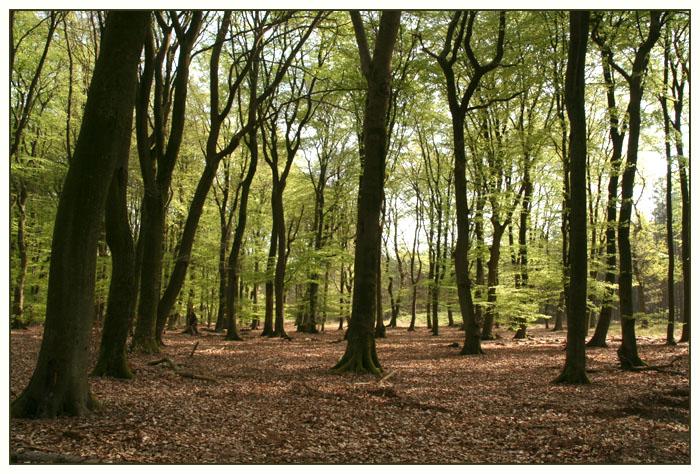 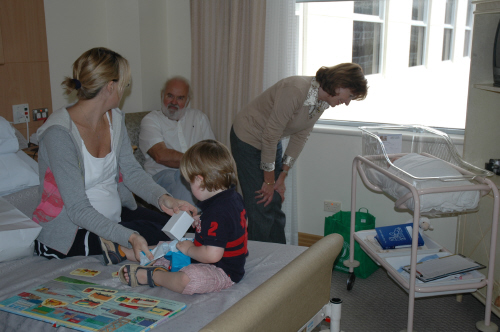 het bezoek
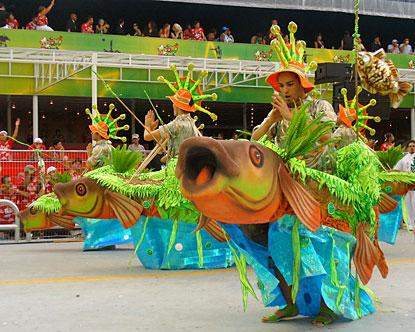 carnaval
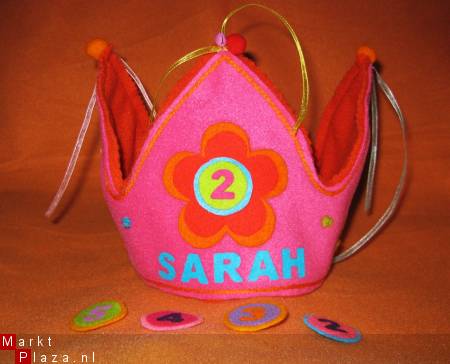 de feestmuts
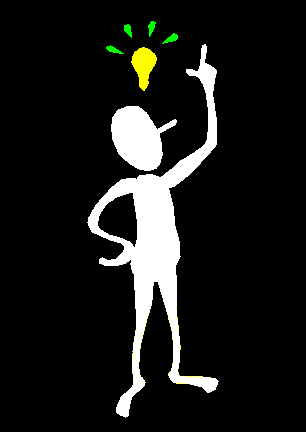 het idee
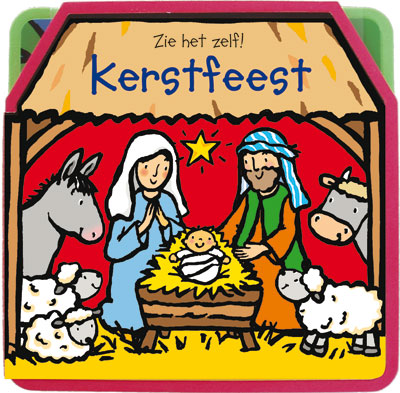 het kerstfeest
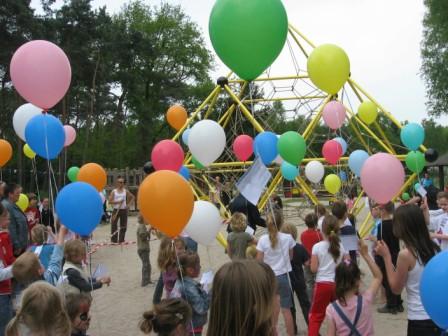 het kinderfeest
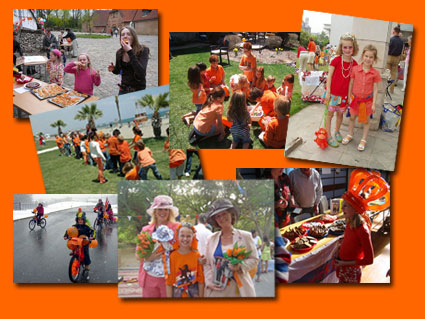 Koningsdag
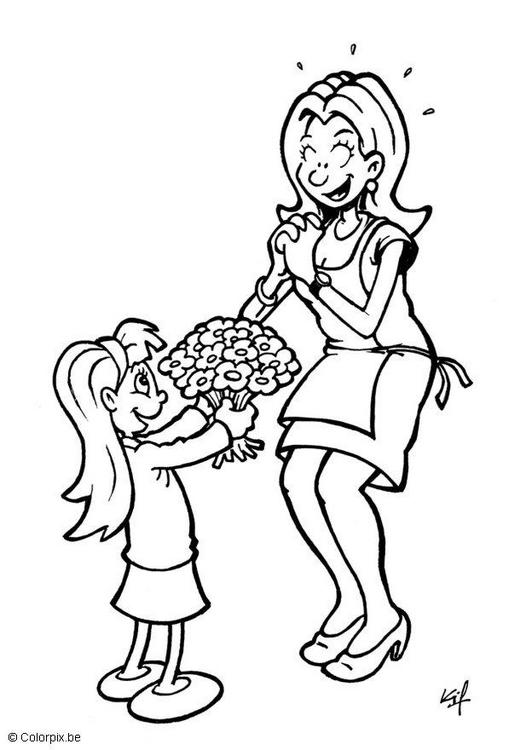 moederdag
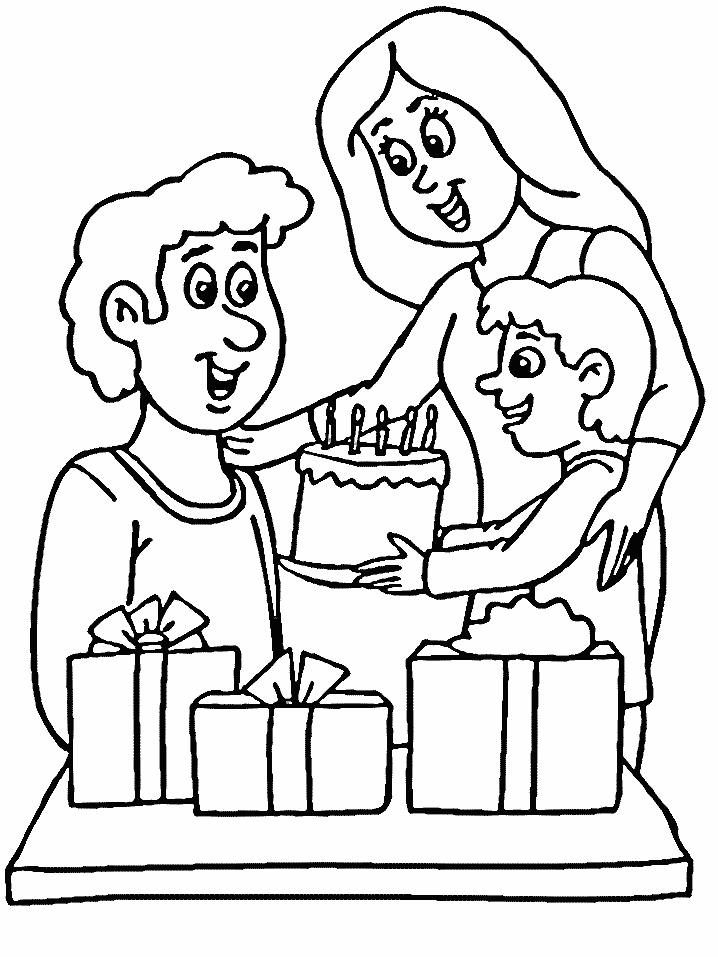 vaderdag
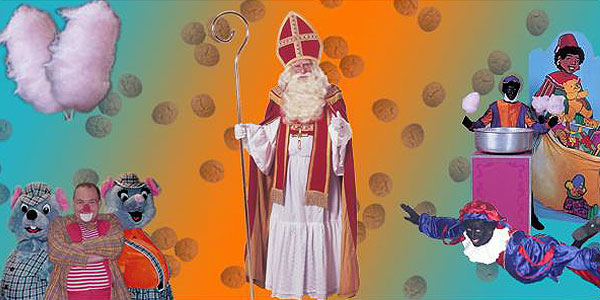 het Sinterklaasfeest
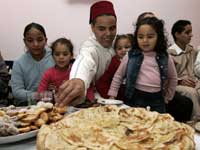 het suikerfeest
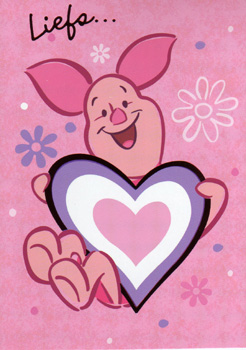 valentijnsdag
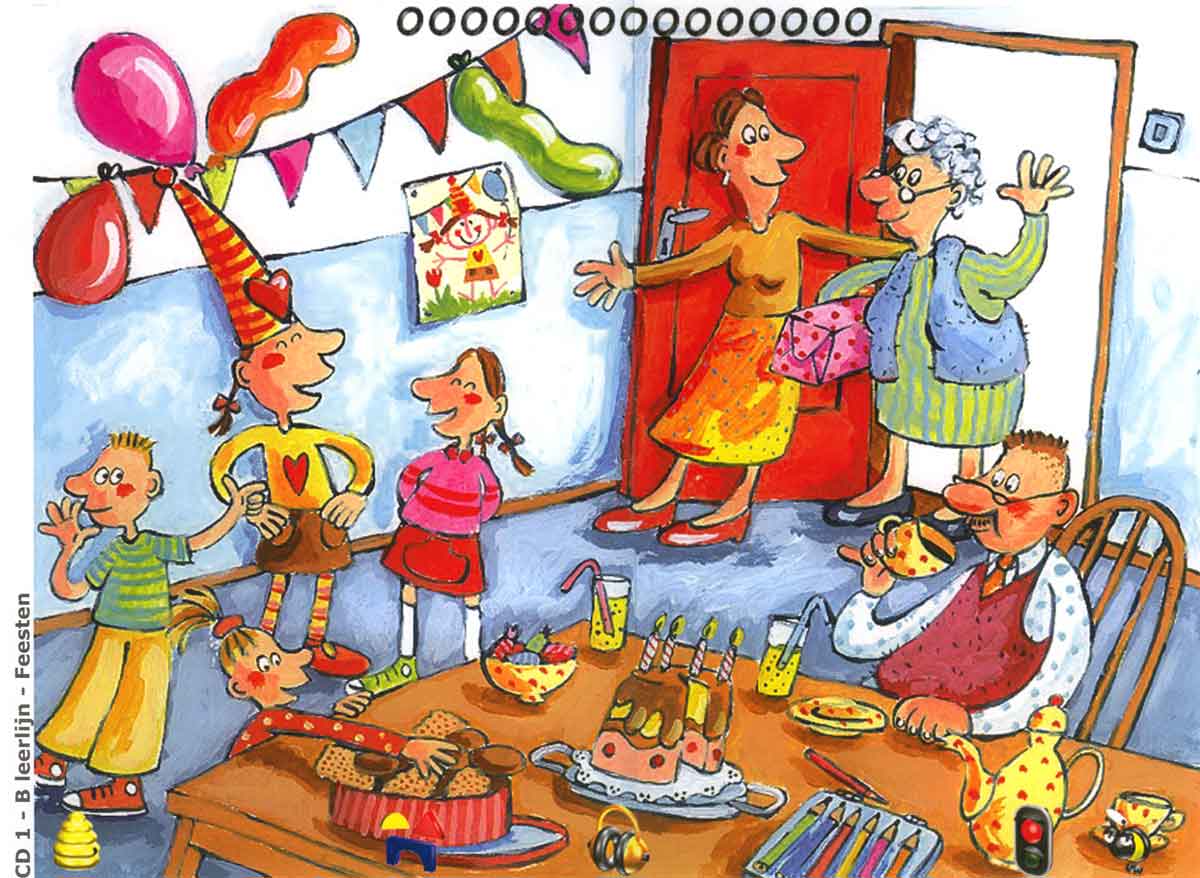 feest vieren
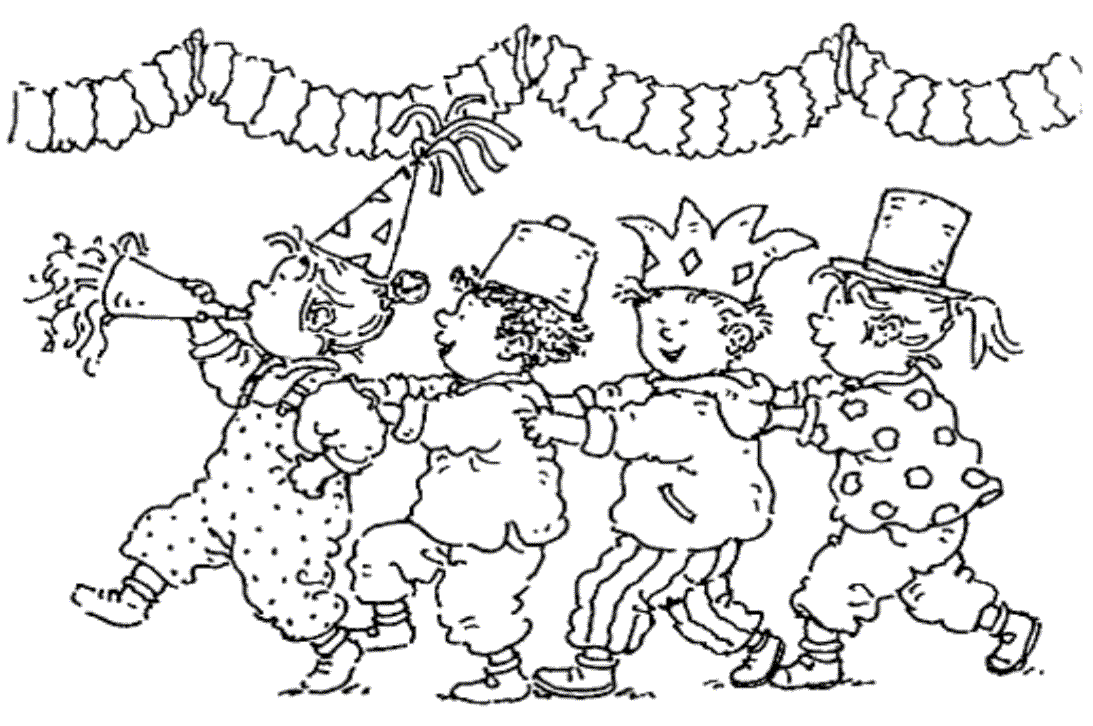 de verjaardag
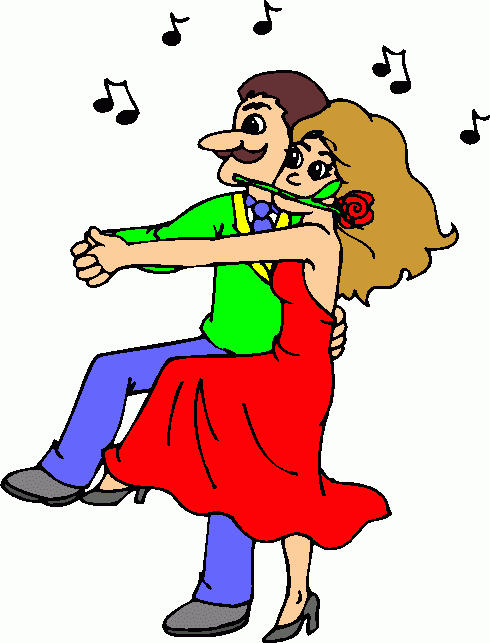 dansen
ze
Ra,ra wie is/zijn ze?

Ze is jarig op Koninginnedag.
Ze hebben pas een baby gekregen?
Ze gaan straks rekenen.
Ze is een vriendin van Nina.
Ze is de juf van de kinderen uit alle verhalen.
meervoud
het bezoek
de feestmuts
het idee
het kinderfeest
de verjaardag
meervoud
het bezoek			de bezoeken
de feestmuts			de feestmutsen
het idee				de ideeën
het kinderfeest			de kinderfeesten
de verjaardag			de verjaardagen
Grammatica
Lesje voegwoorden (ZiS blz 108)

Maak de zinnen af

De jongen wordt nat omdat …..
Het meisje huilt omdat …..
Ik eet een appel omdat ….
Etc.
Wat hebben wij geleerd?
Dag 2
weet je nog?feest vieren
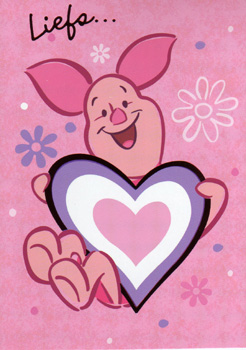 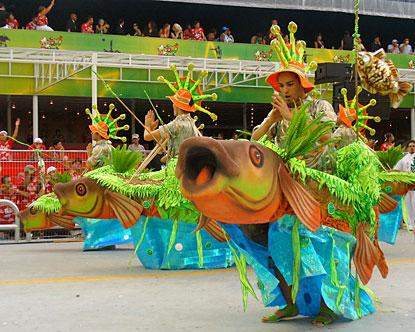 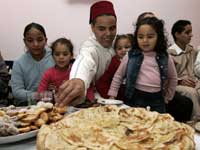 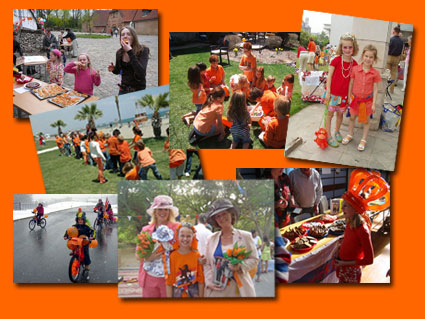 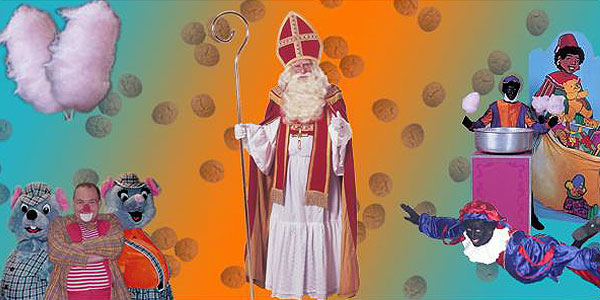 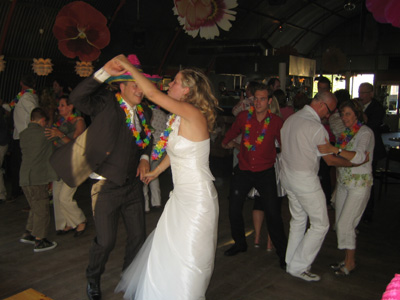 Woord van de dag:           de bruiloft
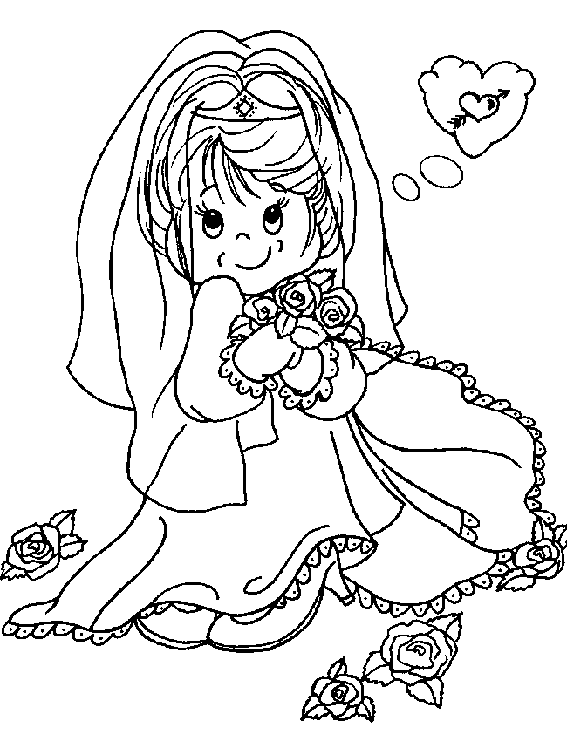 de bruid
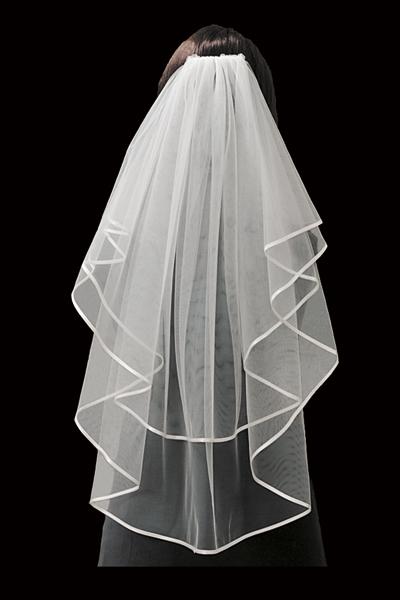 de sluier
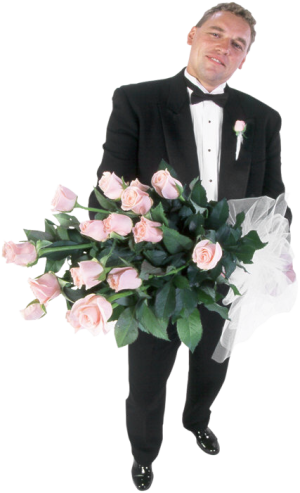 de bruidegom
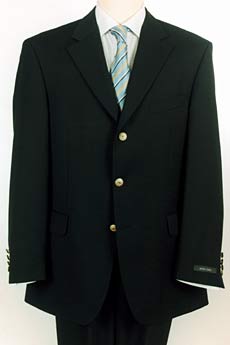 het pak
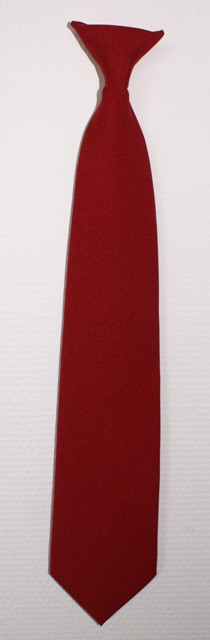 de stropdas
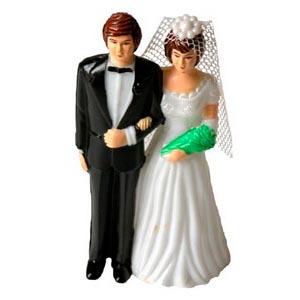 het bruidspaar
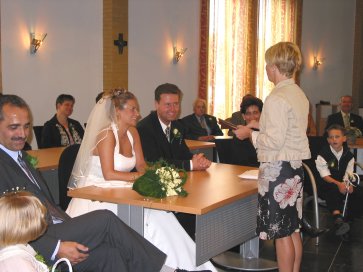 trouwen
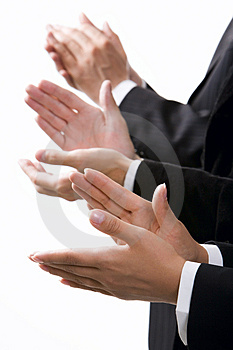 het applaus
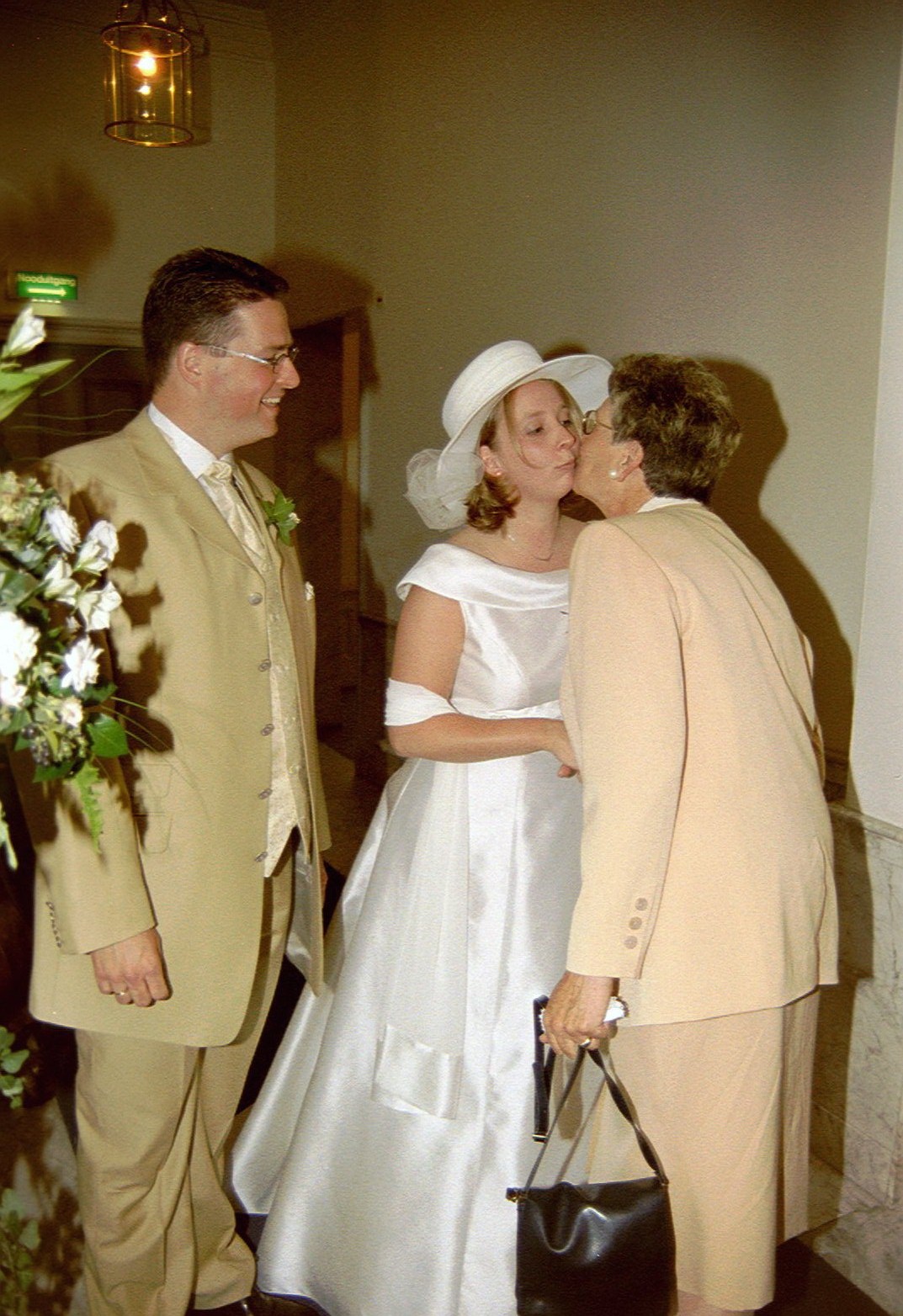 feliciteren
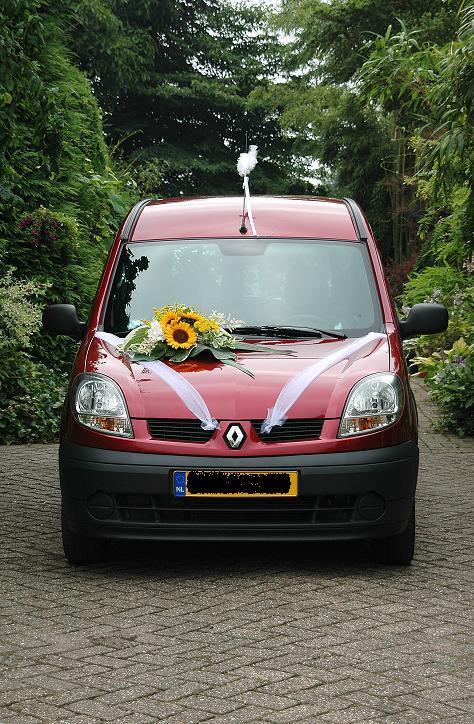 het lint – de linten
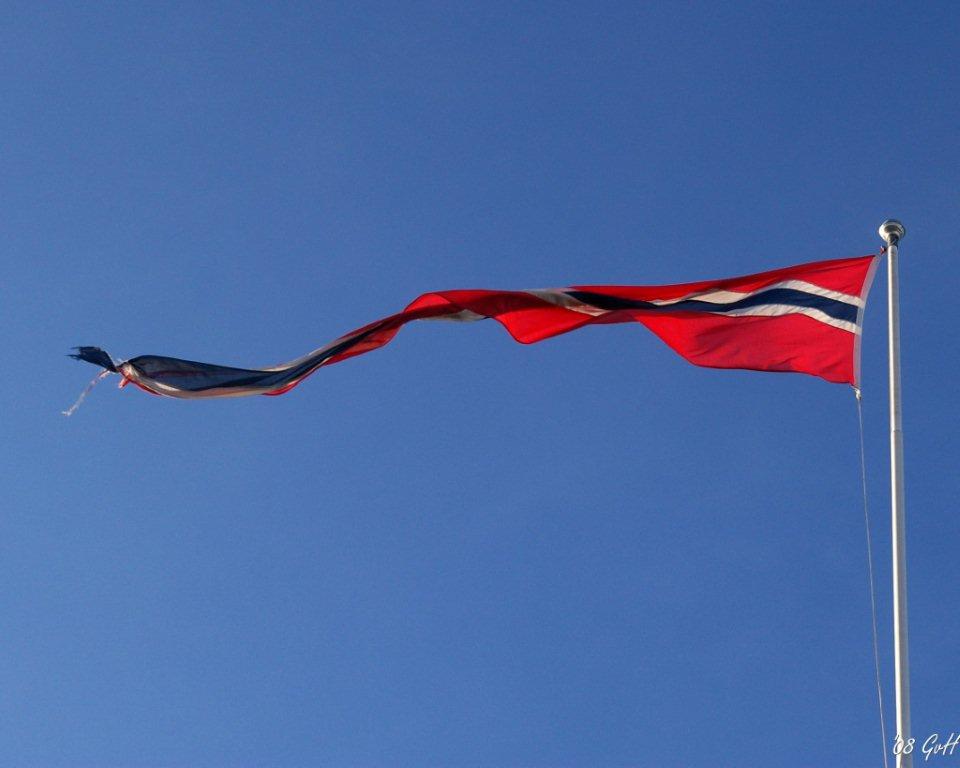 wapperen
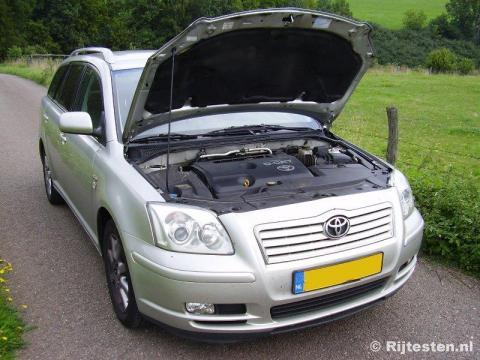 de motorkap
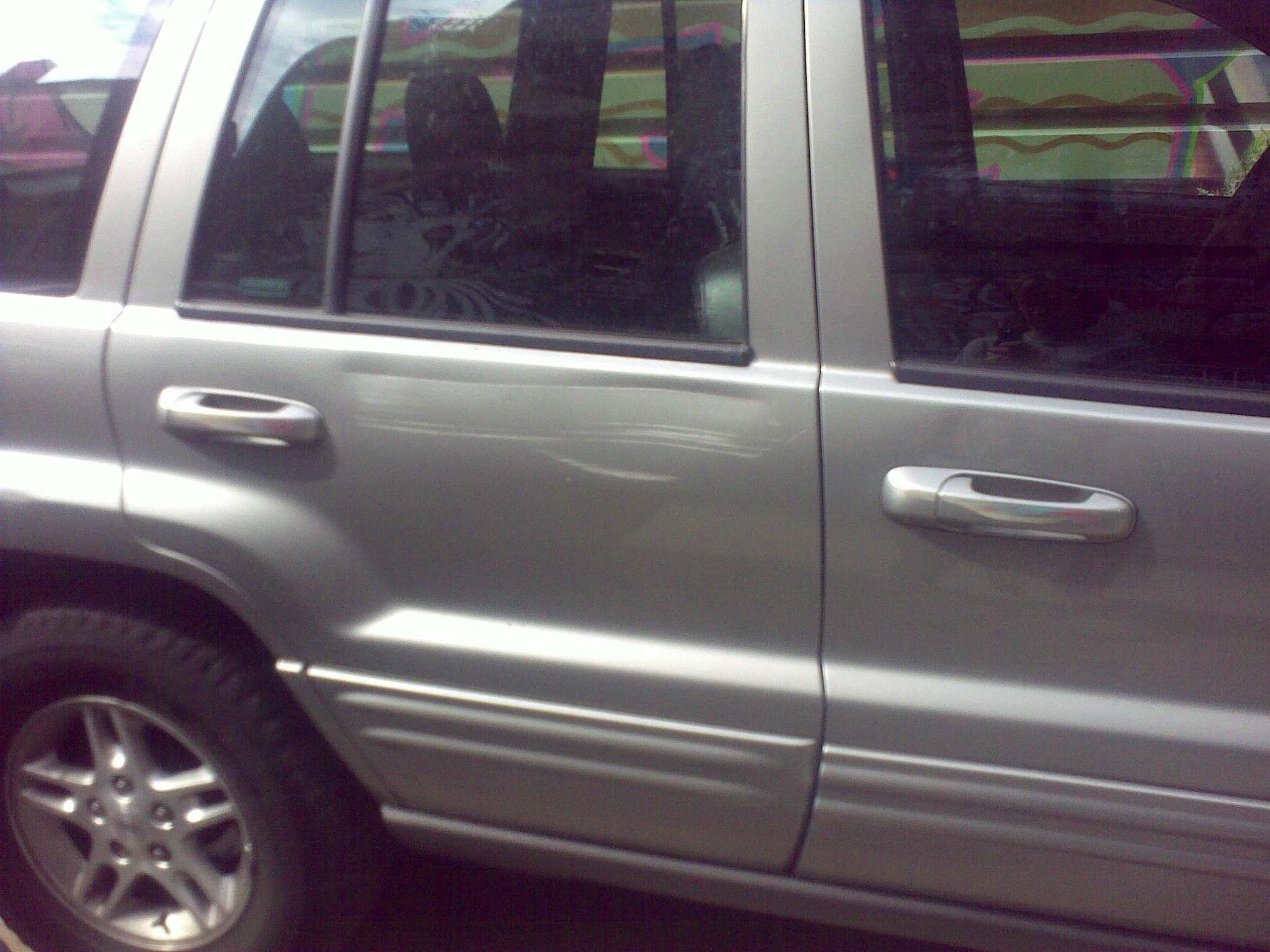 het portier
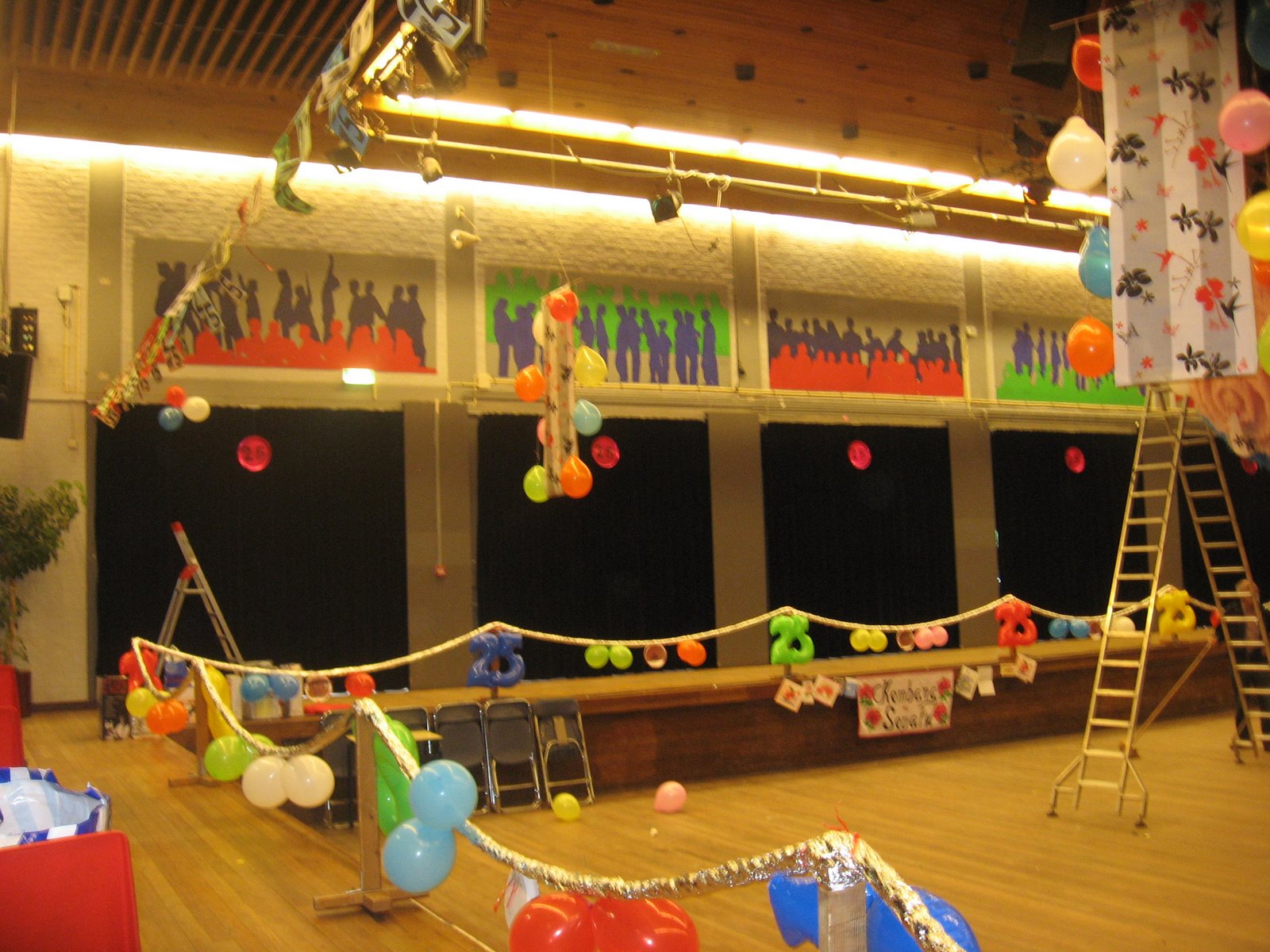 versieren
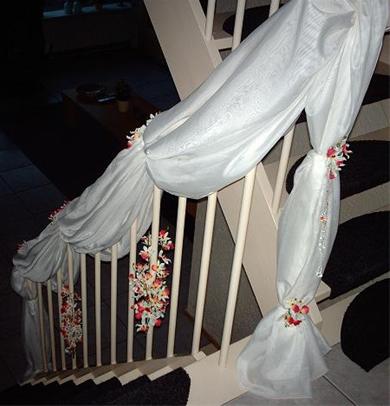 versieren
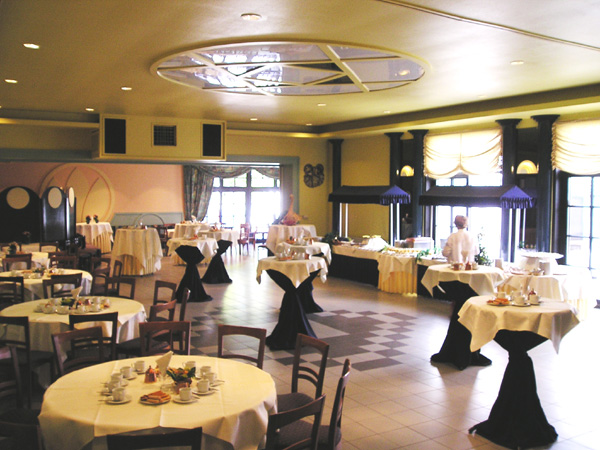 de feestzaal
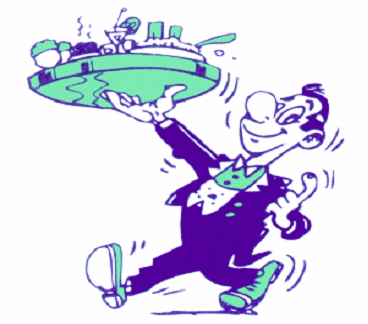 de ober
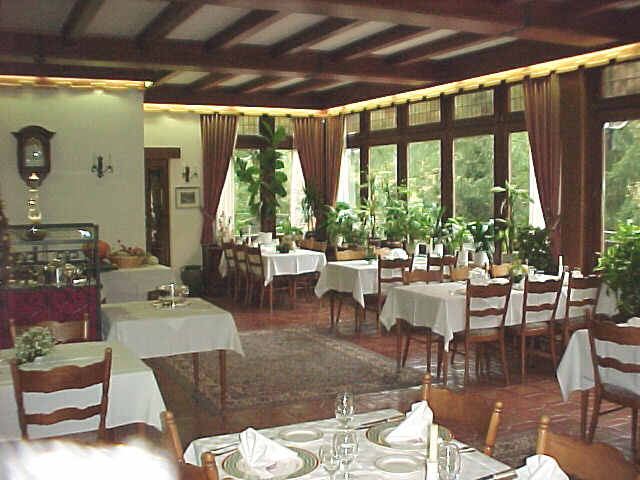 het restaurant
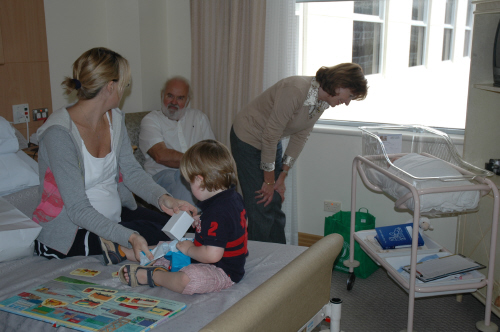 het bezoek
meervoud
de bruid
de bruidegom
het bruidspaar
de bruiloft
de feestzaal
de lint
de motorkap
het pak
de portieren
het restaurant
de stropdas
meervoud
de bruid			de bruiden
het bruidspaar		de bruidsparen
de bruiloft			de bruiloften
de feestzaal			de feestzalen
de lint				de linten
de motorkap			de motorkappen
het pak			de pakken
het portier			de portieren
de stropdas			de stopdassen
meervoud
de bruidegom			
de ober				
de sluier
het restaurant
meervoud
de bruidegom			de bruidegoms
de ober				de obers
de sluier				de sluiers
het restaurant			de restaurants
Het verhaal
wie,doet,wat,waar,wanneer
Grammatica
Les overtreffende trap (zie map en ZiS blz 106)
Werkblad (zie map)
Wat hebben wij geleerd?
Dag 3
weet je nog?Het verhaal
Wie?
doet?
wat?
waar?
Herhaal de namen van de hoofdpersonen en wijs aan op de WIE kaart
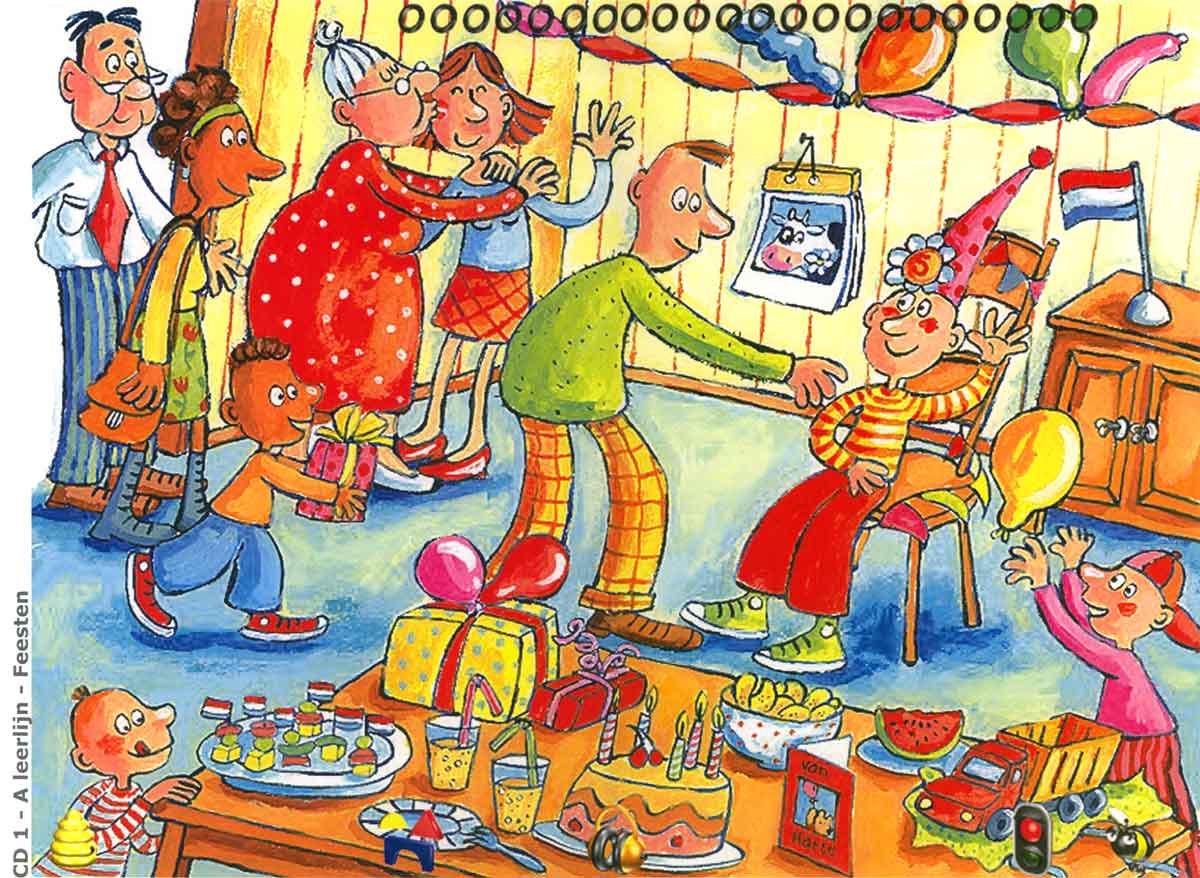 Woord van de dag: de verjaardag(feest)
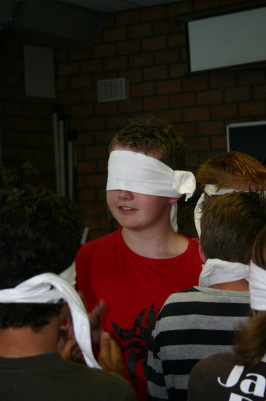 de blinddoek
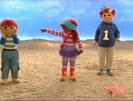 blindemannetje
Blindemannetje spelen - SchoolTV Beeldbank
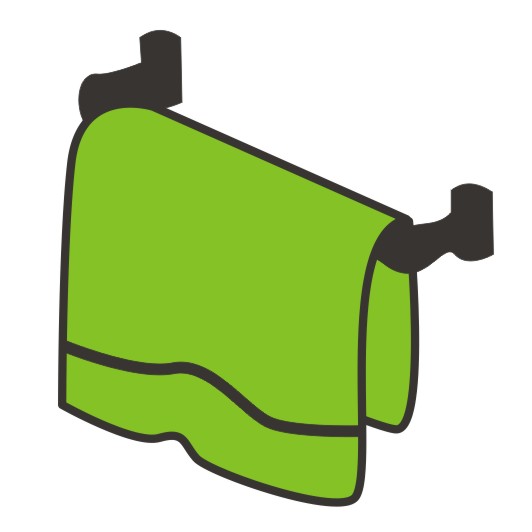 de (hand)doek
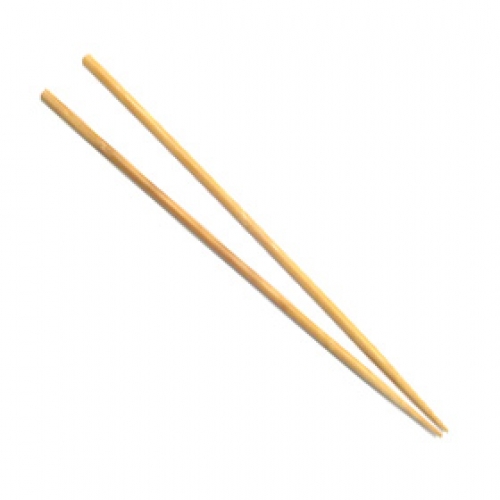 de eetstokjes
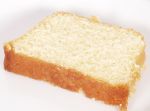 een plak
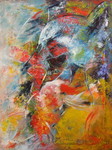 het schilderij
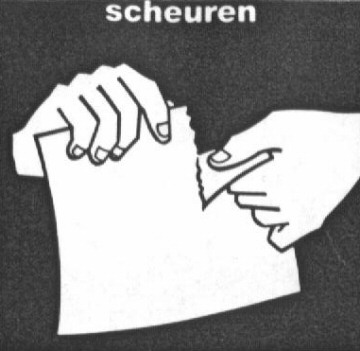 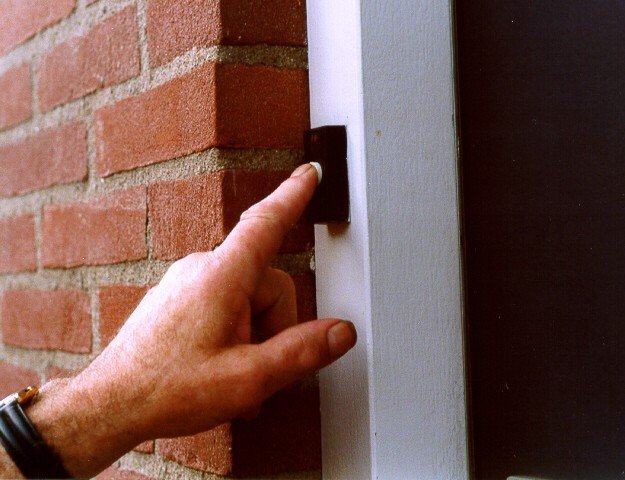 aanbellen
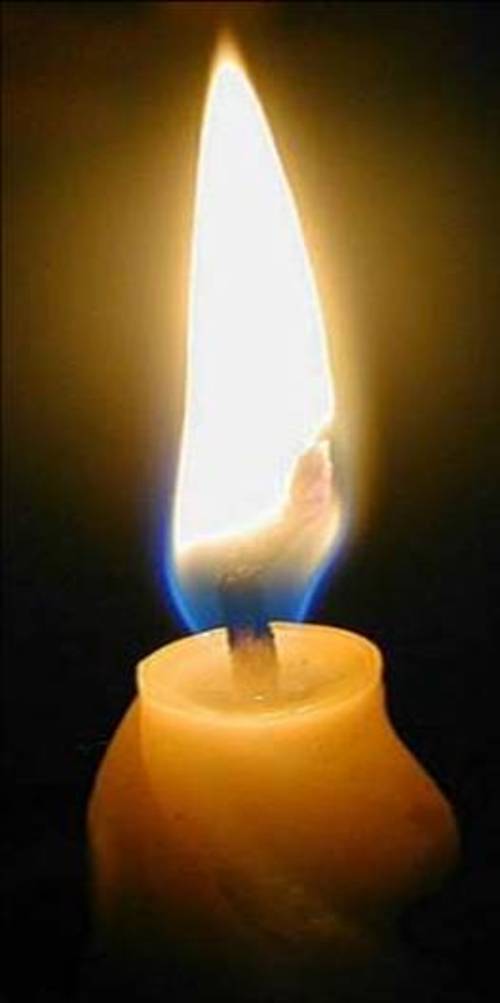 branden
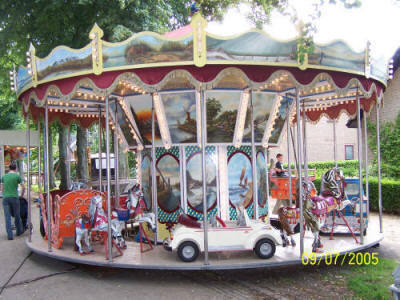 ronddraaien
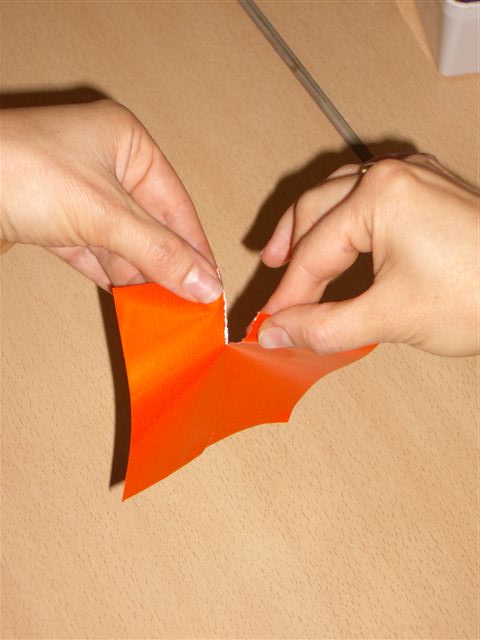 scheuren
meervoud
de blinddoek
de doek
de plak
de verjaardag
het verjaardagsfeest
meervoud
de blinddoek		de blinddoeken
de doek			de doeken
de plak			de plakken
de verjaardag		de verjaardagen
het verjaardagsfeest de verjaardagsfeesten
meervoud
het blindemannetje
het eetstokje
het schilderijtje
meervoud
het blindemannetje  	de blindemannetjes
het eetstokje		de eetstokjes
het schilderijtje		de schilderijtjes
kortst
Grammatica
korter
kort
Weet je nog? Overtreffende trap
Nu jij :

Boos
Klein
Groot
Lief
Groen
Streng
Vraagzinnen
TweePraat
Leerling 1 zegt een zin  ‘de appel is rood’
Leerling 2 maakt een vraagzin ‘is de appel rood?’ 
Gebruik de zinnenstroken ter ondersteuning

Zie ook werkblad in map
Wat hebben wij geleerd?
Dag 4
Weet je nog?
de verjaardag
blindemannetje spelen
de blinddoek
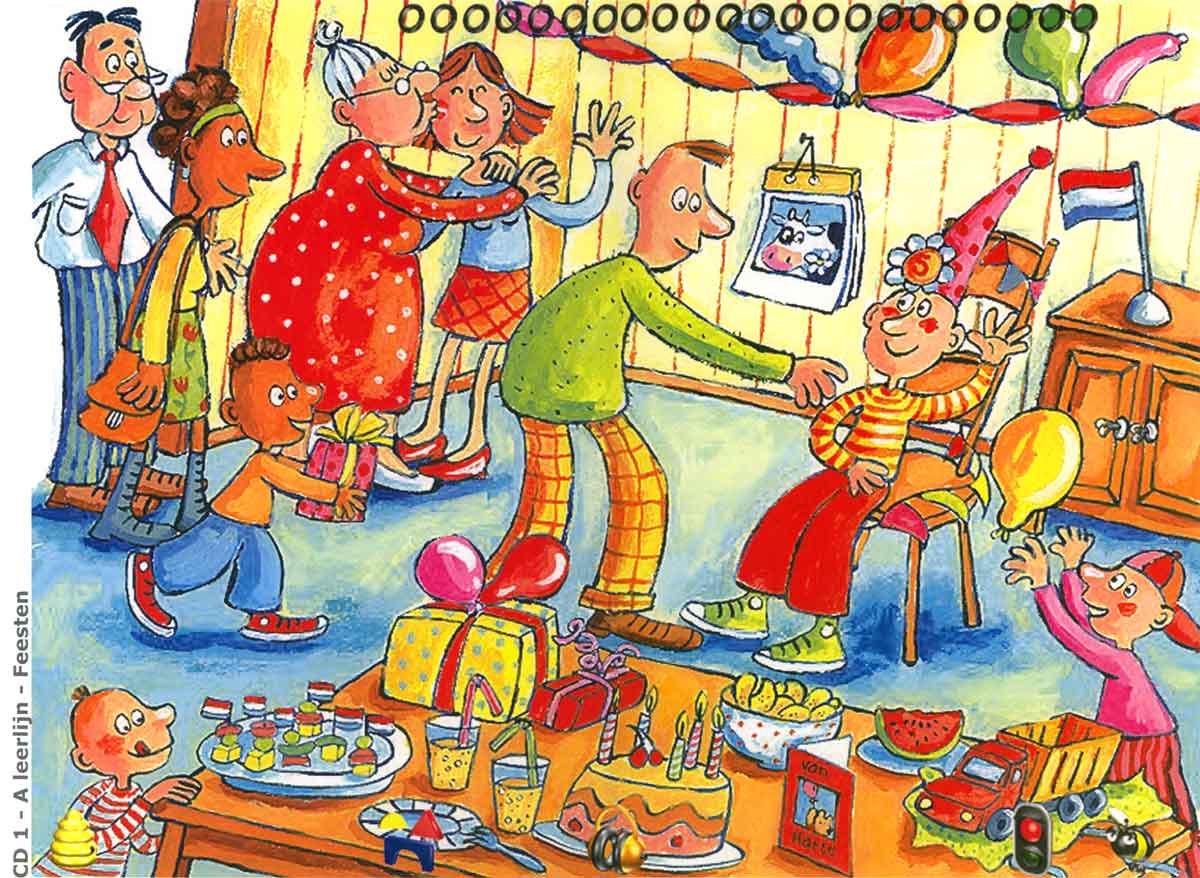 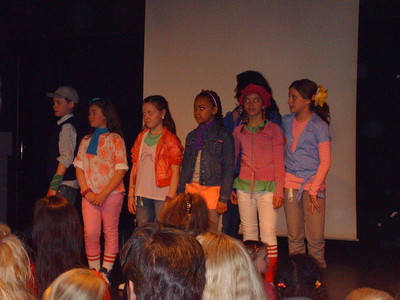 Woord van de dag:   het optreden
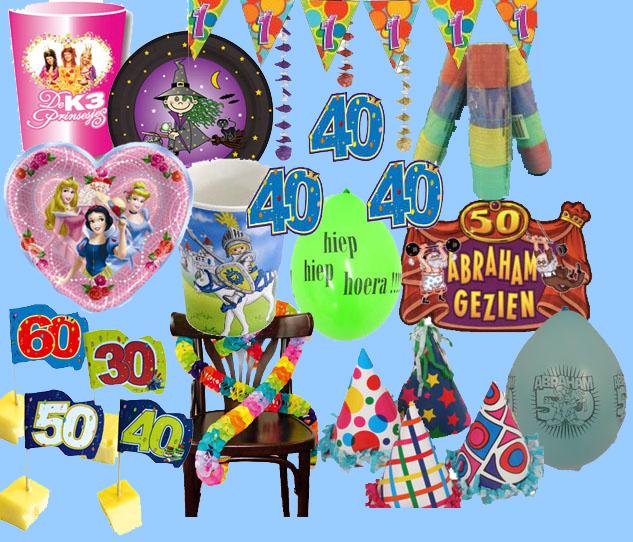 de versiering
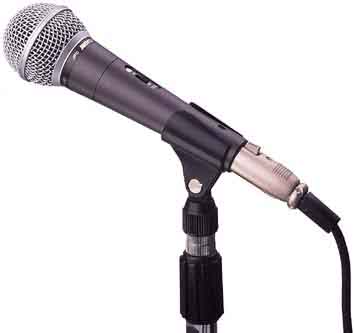 de microfoon
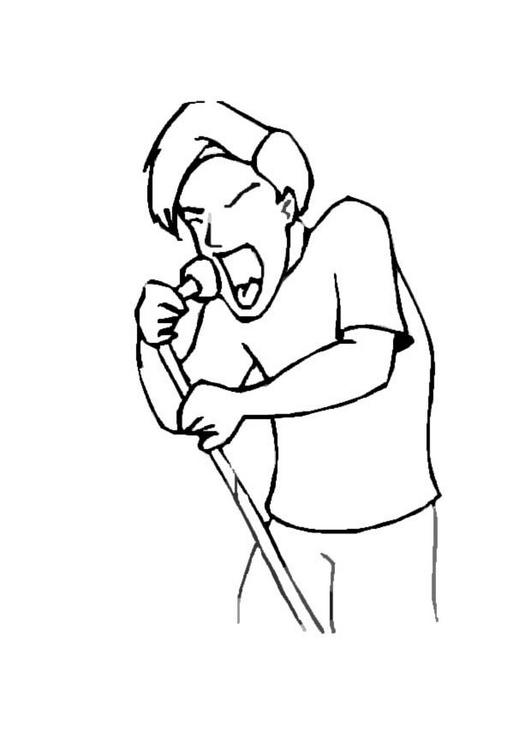 de zanger
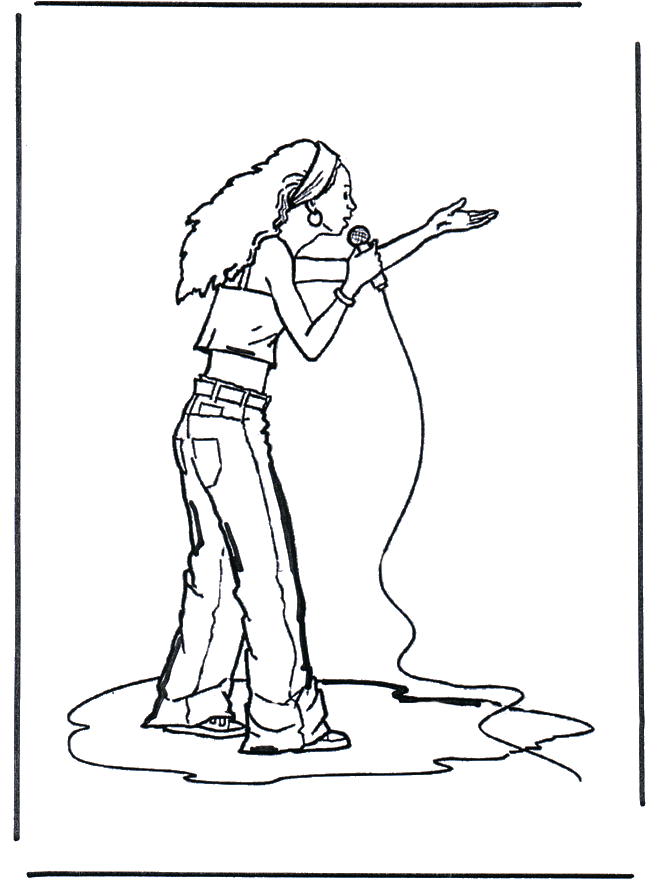 de zangeres
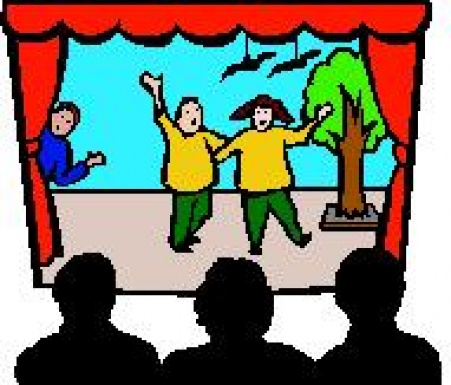 het toneel
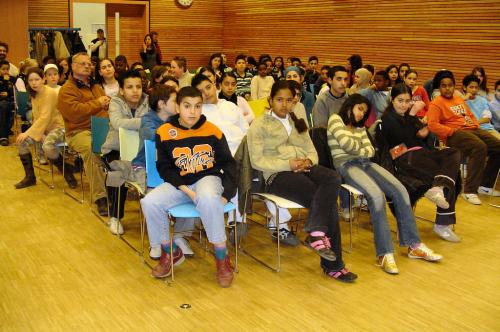 het publiek
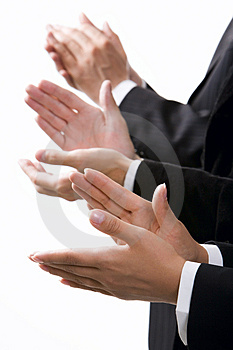 het applaus
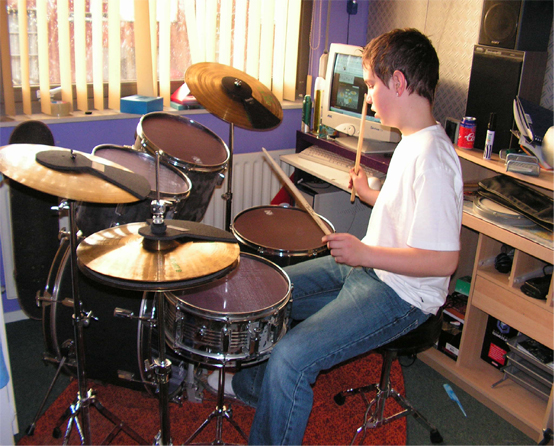 de drummer
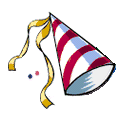 de feestmuts
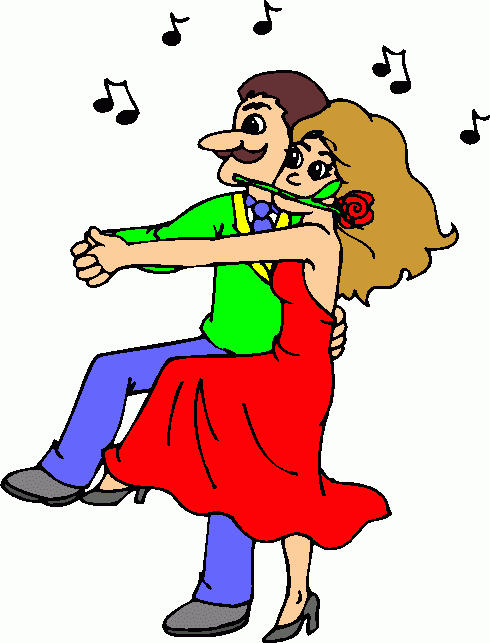 dansen
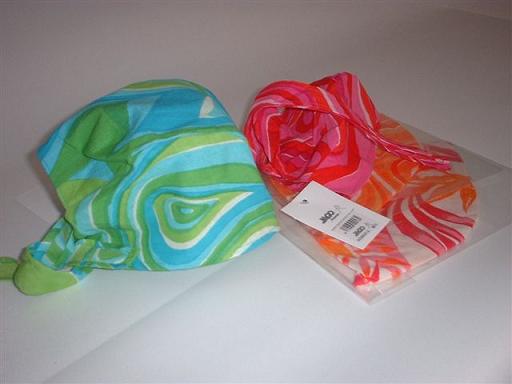 de hoofddoek
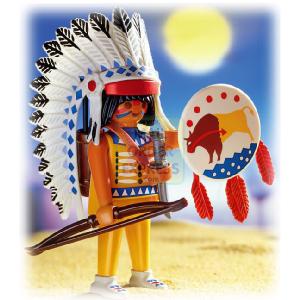 de indiaan
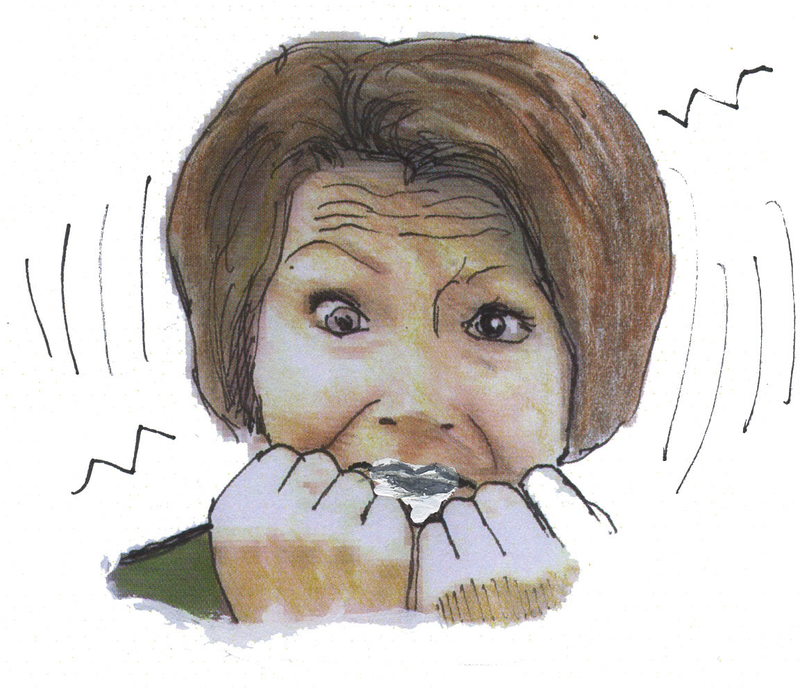 zenuwachtig
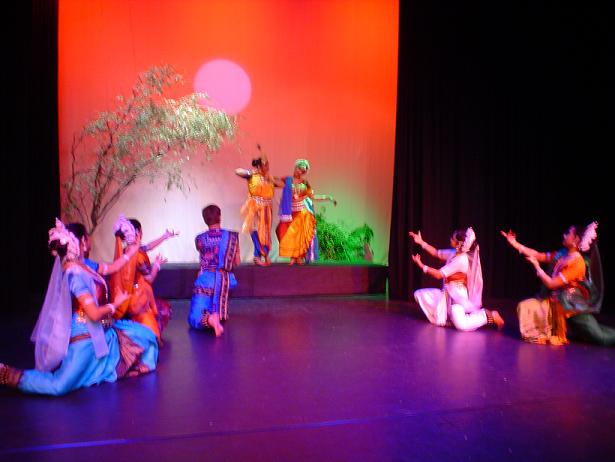 de voorstelling
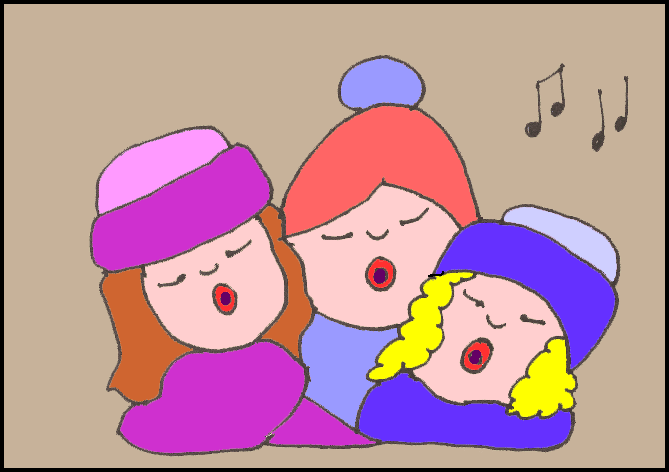 zingen
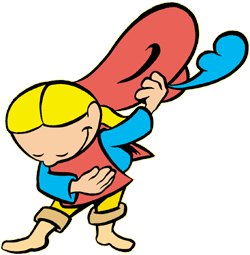 buigen
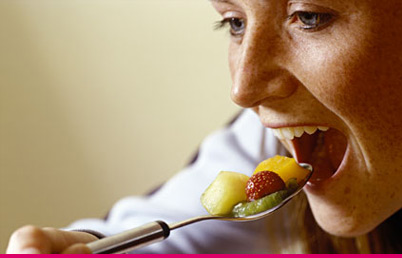 smullen
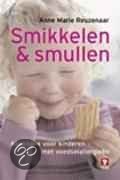 smikkelen en smullen
meervoud
de dans
de feestmuts
de hoofddoek
de indiaan
de microfoon
de persoon
de versiering
de voorstelling
de zangeres
meervoud
de dans			de dansen
de feestmuts		de feestmutsen
de hoofddoek		de hoofddoeken
de indiaan		de indianen
de microfoon		de microfonen
de persoon		de personen
de versiering		de versieringen
de voorstelling		de voorstellingen
de zangeres		de zangeressen
meervoud
de drummer
de microfoon
de zanger
meervoud
de drummer		de drummers
de microfoon		de microfoons
de zanger			de zangers
Het verhaal
wie,doet,wat,waar,wanneer
Uitleggen
Leg uit hoe je :
Een hoofddoek omknoopt
Een salade maakt
Pannenkoeken moet bakken
Een tafel dekt
Thee moet zetten
Koffie moet zetten
Een feestzaal versiert
Een verjaardagsfeest geeft
Grammatica
Verwijzende functiewoorden (ZiS blz 132)
Hij , zij , jij, wij , haar, zijn, ons
Omcirkel de functiewoorden op het blad (zie map) en trek een streep naar het verwijswoord
Wat hebben wij geleerd?
Dag 5
Weet je nog?
Het optreden
De voorstelling
Het podium
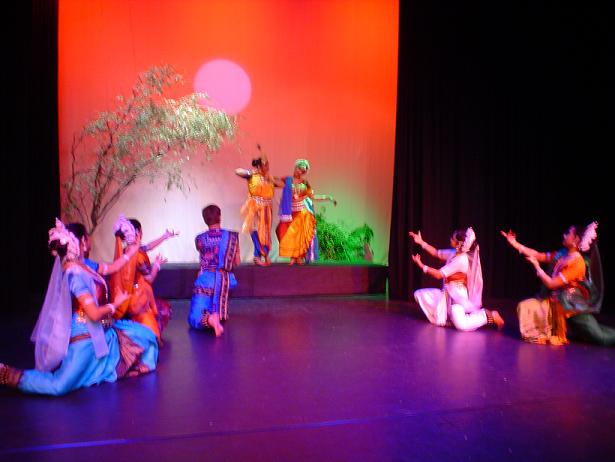 Weet je nog?
wie,doet,wat,waar,wanneer
BINGO!
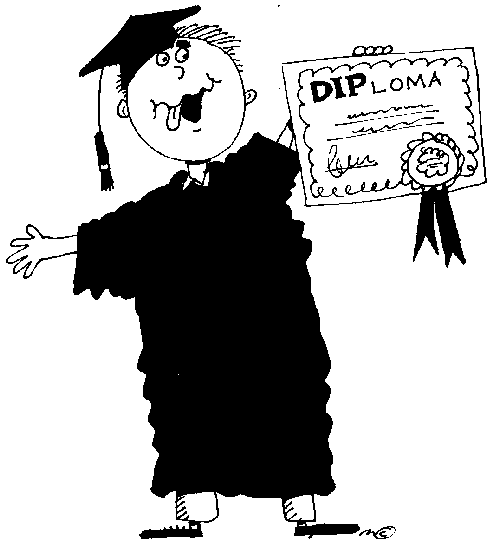 Woord van de dag:        het diploma
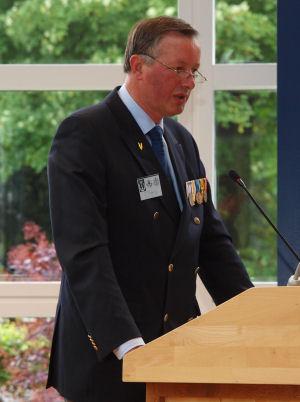 de toespraak
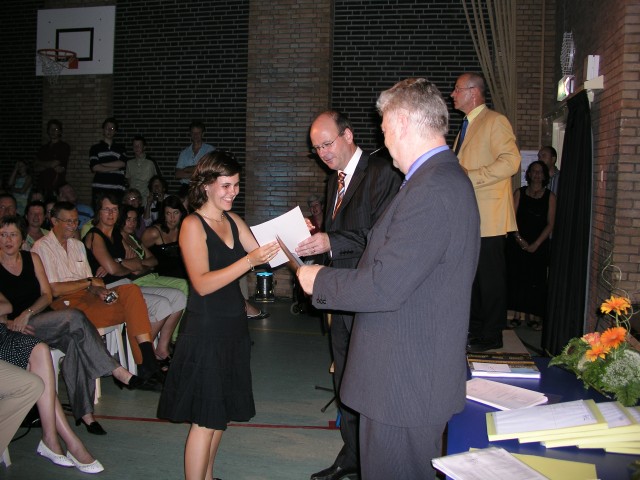 de diploma- uitreiking
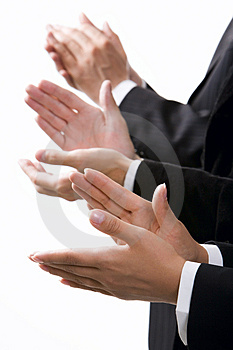 het applaus
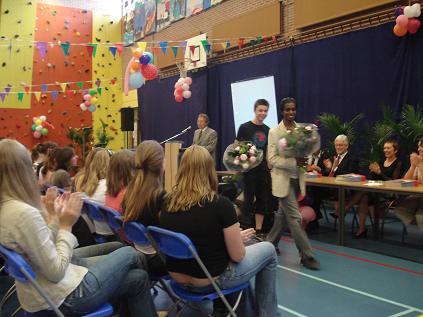 de versiering
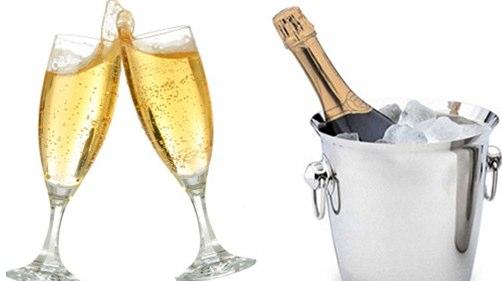 de champagne
meervoud
de toespraak
de versiering
meervoud
de toespraak		de toespraken
de versiering		de versieringen
meervoud
het diploma
meervoud
het diploma			de diploma’s
Wat hebben wij geleerd?
De diploma uitreiking
Lieve kinderen,

Jullie hebben nu cursus 4 afgerond.

Veel succes met het maken van de toets!


     Alle juffen van de Globe